Spring 2020 READ Act Data Collection
Data privacy and security 
Purpose of the READ data collection
READ collection timeline
READ Cohort 
2019-20 data elements 
Common problems and questions 
Q&A session
Data privacy and security
Data privacy and security
Submissions>READ Act>READ Act 2020
Purpose of the READ data collection
Required by statute

Fund distribution

Reporting, legislative updates, grants, etc. 

ALL K-3 students included
New this year: READ Budget
READ Budget survey is gone.

Finance contacts at schools will be sent a READ Budget template that must be submitted by May 1. 


Screenshare/ allowable uses
READ collection timeline
Now through May 17: Assess all K-3 students
				Update Cohort file
May 18: Deadline for file submission

May 18-June 1: Correct Errors

Early August: READ funds distributed
READ 4-10th Cohort
Separate file- students who left 3rd grade with a READ plan and have not been indicated as exiting their plan in prior year(s).

Only ONE field to update

Do not copy paste into main READ Collection file
Update this field with a 0 or 1 ONLY
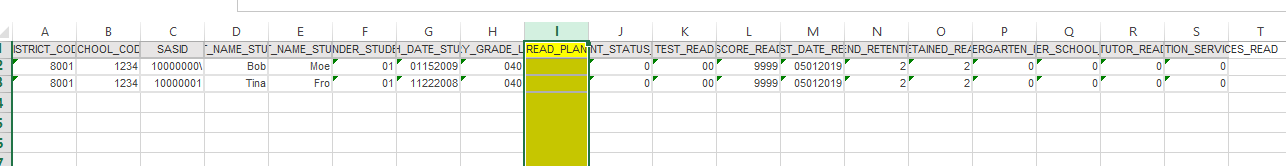 READ Cohort
When does a student exit the cohort?
Once a student has reached reading competency (determined locally) they are removed from their READ plan and will be coded as READ plan  = 0 (No) which will remove them from the cohort group

Do not add students into the cohort.
ONLY the READ plan field is updated
2019-20 data elements
Only changes: aimsweb no longer approved; Full day K no longer acceptable use 


Use most current excel template. Submitted files must be in excel or .csv format. 


Screenshare: Template
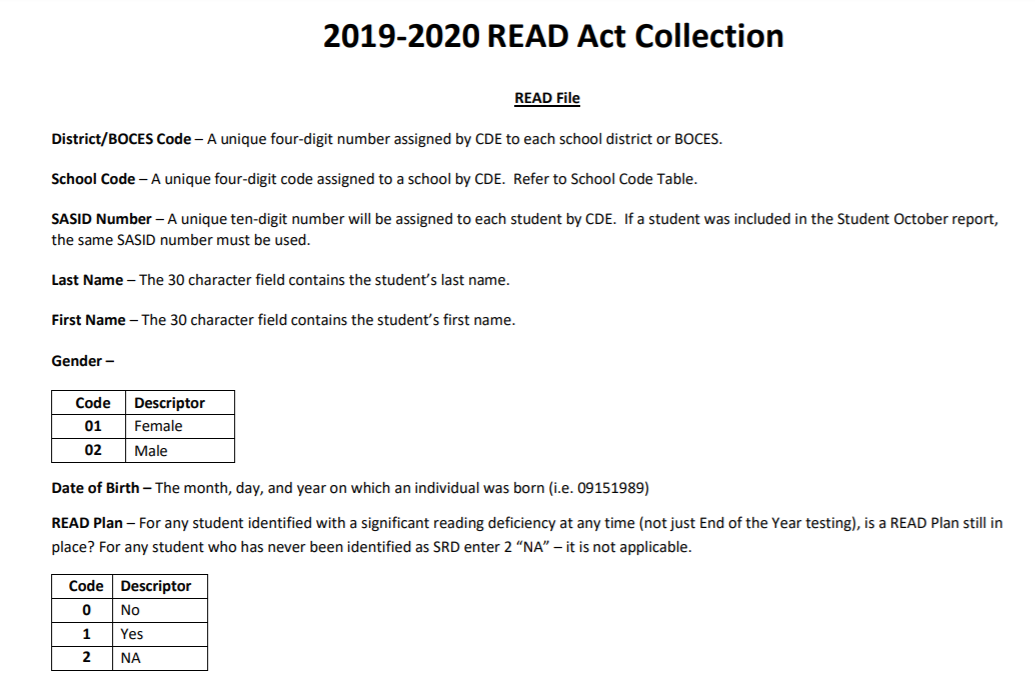 CSI= 8001
How to use the READ Plan field
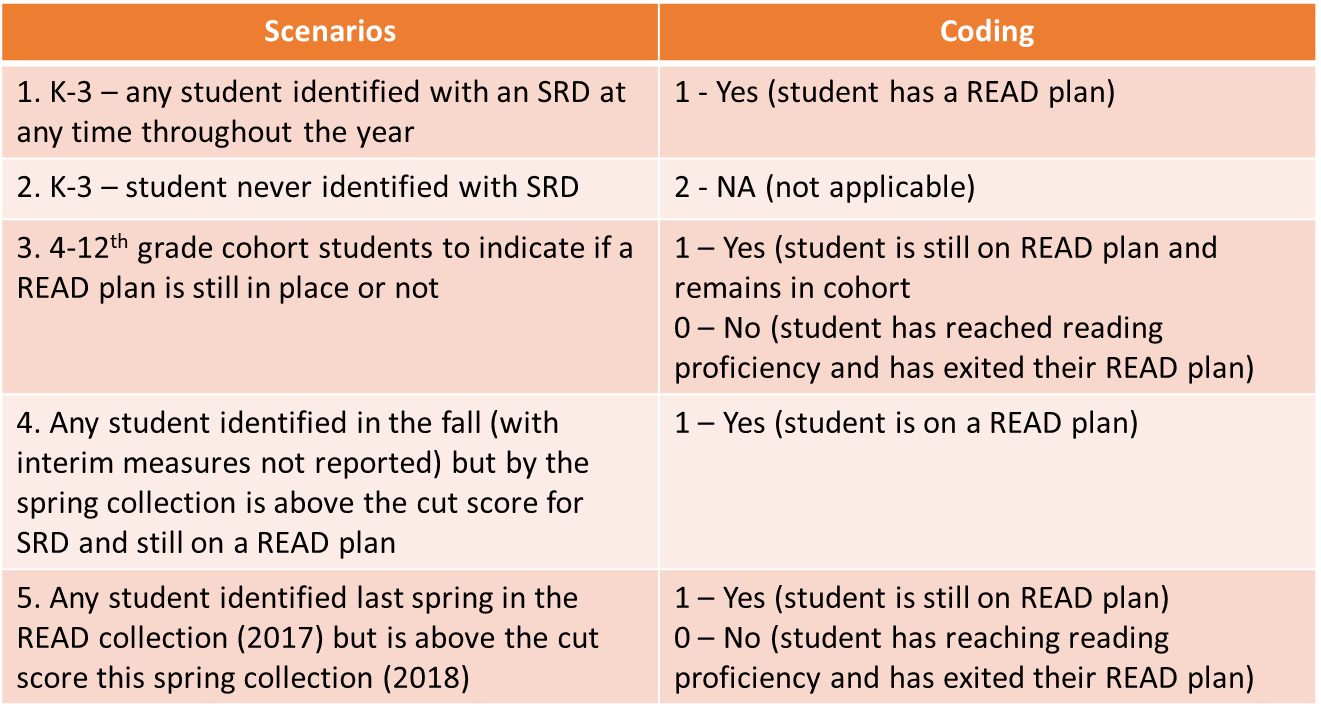 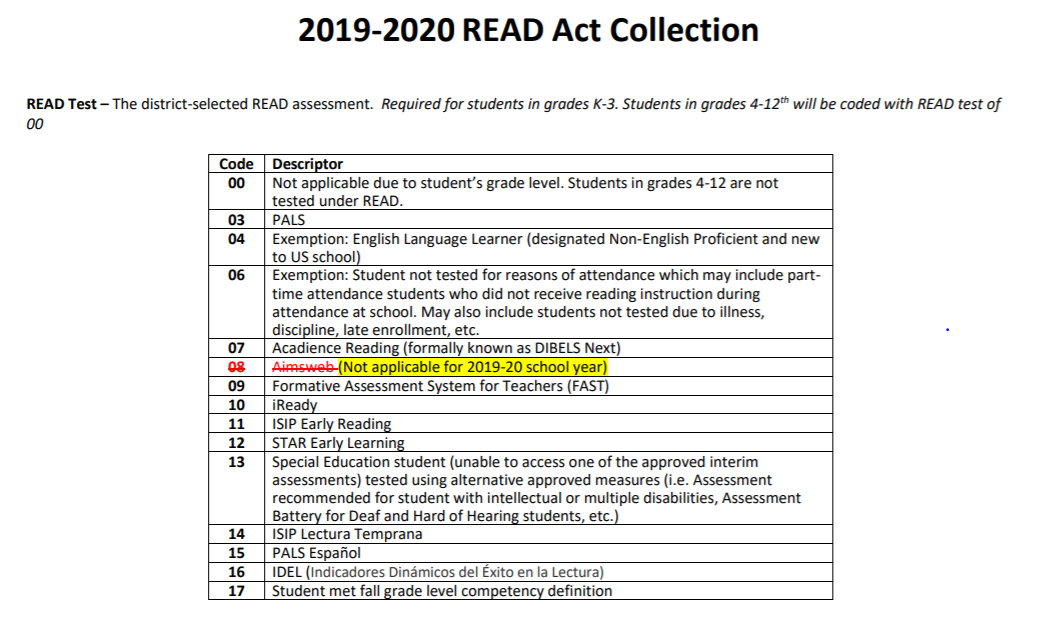 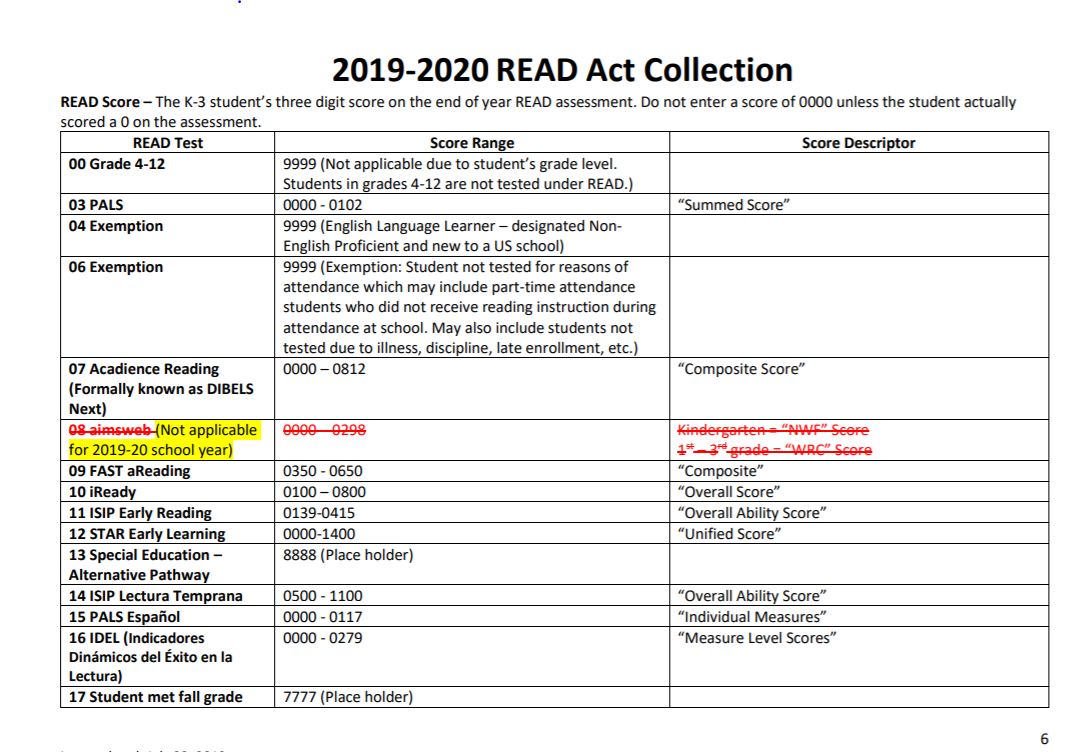 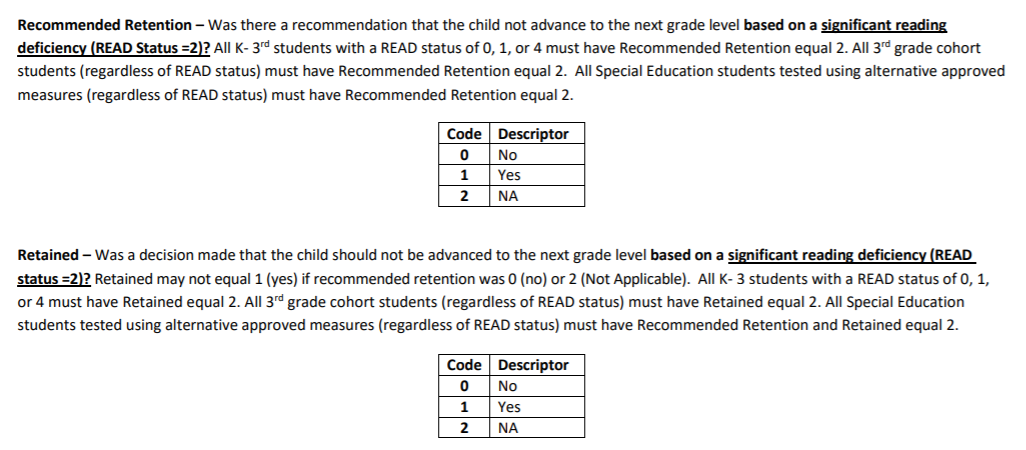 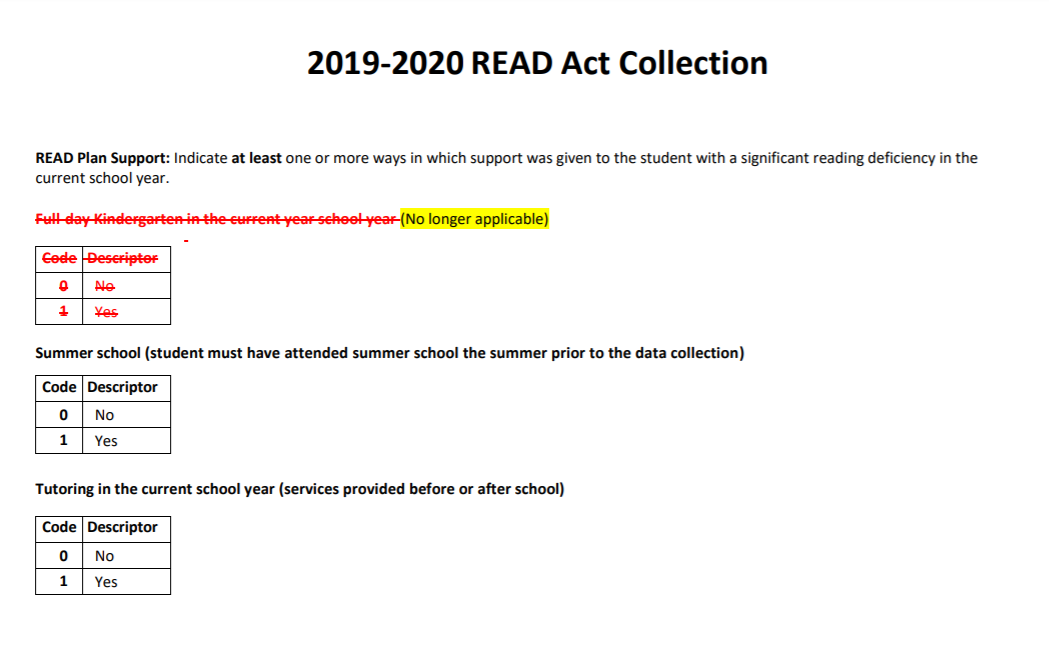 Common Problems & Questions
Losing Leading Zeros 
Opening a file in excel and format is not already set to ‘text’
Files will not upload properly and will create errors
Common Problems & Questions
An English Language Learner in our school was tested because she is not NEP and she is beyond her first year in a US school. She received a score low enough on PALS to qualify as having a significant reading deficiency. We don’t believe the score accurately reflects SRD because we have a body of evidence that says she can read fluently in her first language.
READ Plan = 2 (NA because student was not identified with a SRD) 
READ Status = 4
READ Test = 07
READ Score = 0170
READ Testing Date = 05202020
Recommended Retention = 2
Retained = 2
READ Plan Support = 0 for each
Common Problems & Questions
A student in my school was unable to be tested due to excessive absences, but the child was enrolled during the period for testing and has a READ Plan in place
READ Plan = 1
READ Status = 0
READ Test = 06
READ Score = 9999
READ Testing Date = 05202020
Recommended Retention = 2
Retained = 2
READ Plan Support = Indicate the supports the student received
Common Problems & Questions
An English Language Learner in our school wasn’t tested because he is Non-English Proficient (NEP) and in his first year in a US school. 
READ Plan = 2
READ Status = 0
READ Test = 04
READ Score = 9999
READ Testing Date = 05202020
Recommended Retention = 2
Retained = 2
READ Plan Support = 0 for each
Common Problems & Questions
A 1st grade student in our school was placed on a READ plan earlier this year. The Spring DIBELS score is above the cut score so she is no longer identified as having a significant reading deficiency. However, the body of evidence doesn’t demonstrate she is at grade level yet. We will keep her on a READ plan. 
READ Plan = 1
READ Status = 1
READ Test = 07
READ Score = 0812
READ Testing Date = 05202020
Recommended Retention = 2
Retained = 2
READ Plan Support = 0 for each
READ Resources
READ Collection resources can be found at:

https://resources.csi.state.co.us/read-data-collection/

 http://www.cde.state.co.us/coloradoliteracy/readdatapipeline
Don’t forget!
DUE DATE: MAY 18

FileZilla: Submissions>READ Act>READ Act 2020